Муниципальное Дошкольное Образовательное Учреждение «Детский сад «Дюймовочка»
«Знаки дорожные детям знать положено»
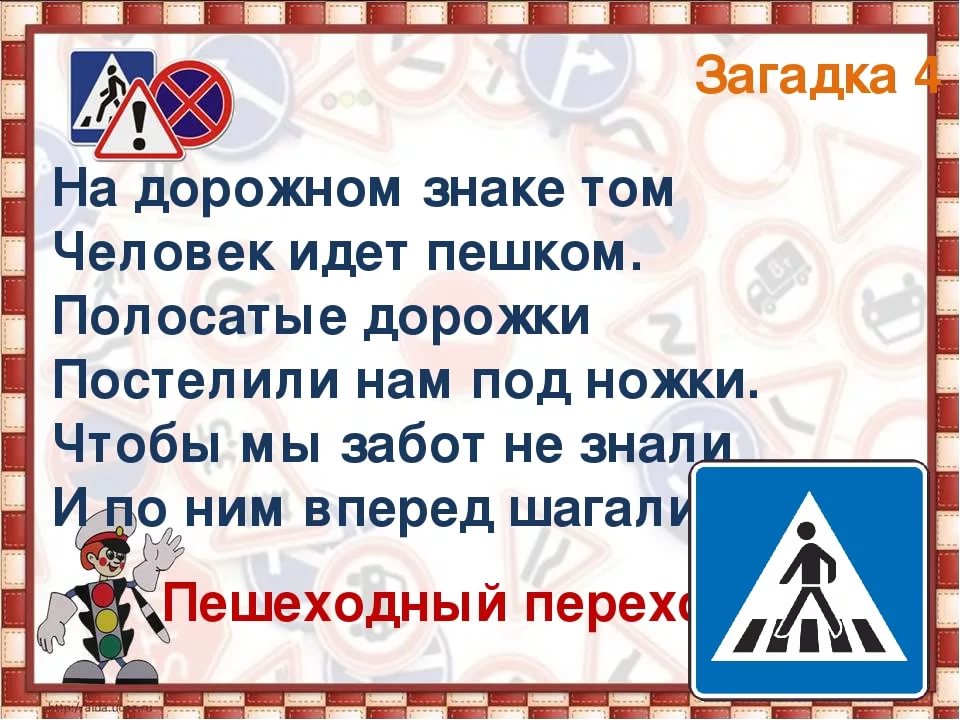 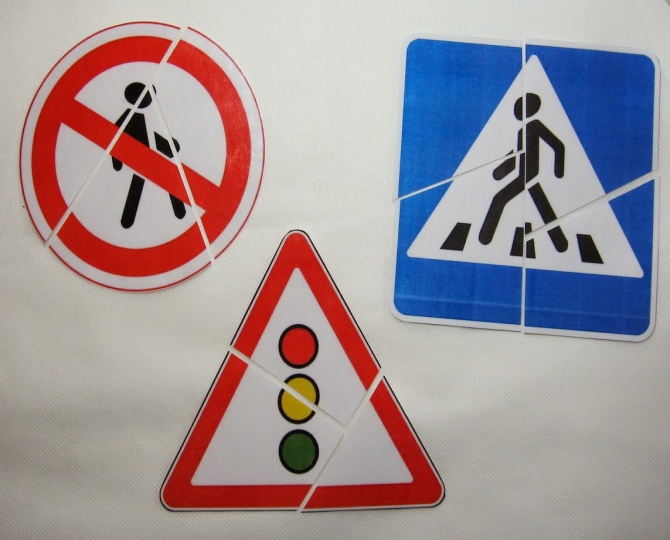 Составитель: Терентьева 
                          Ольга Александровна
Переславль – Залесский 2019 г.
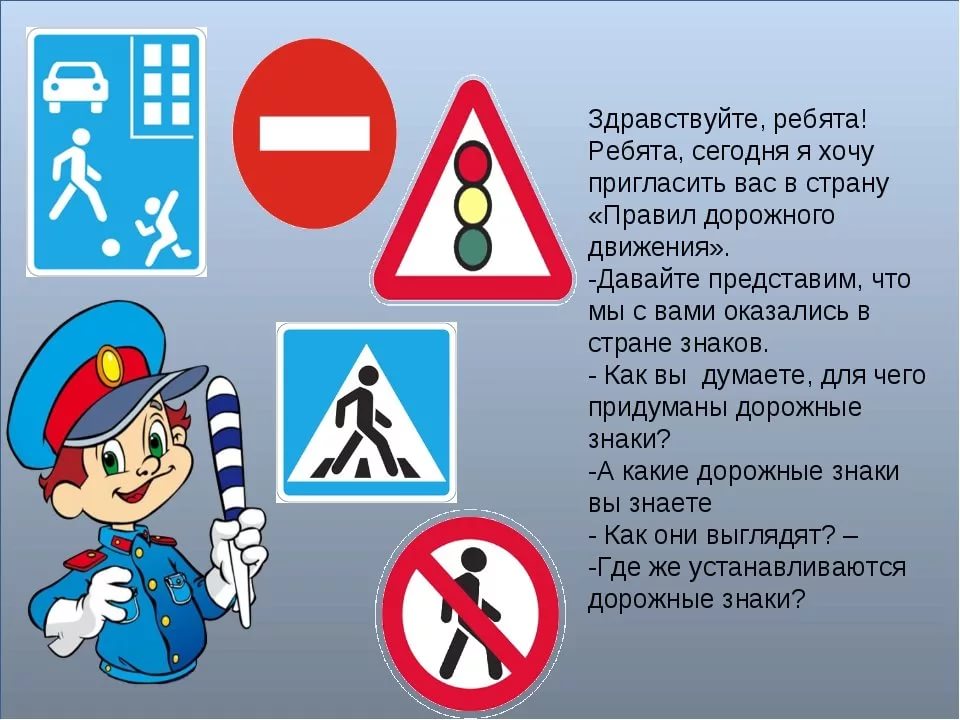 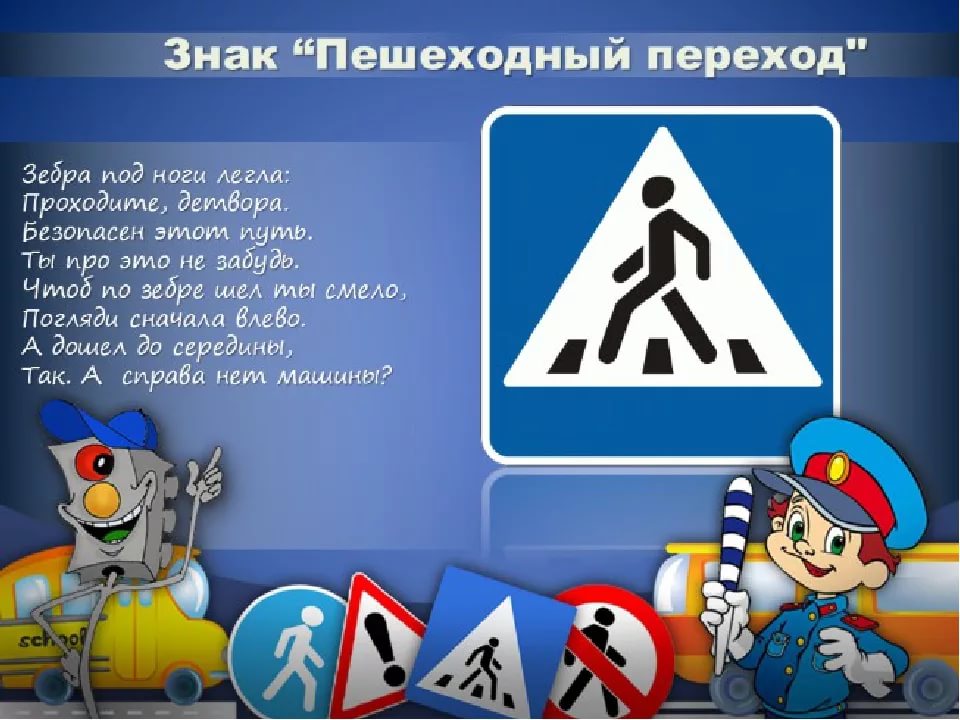 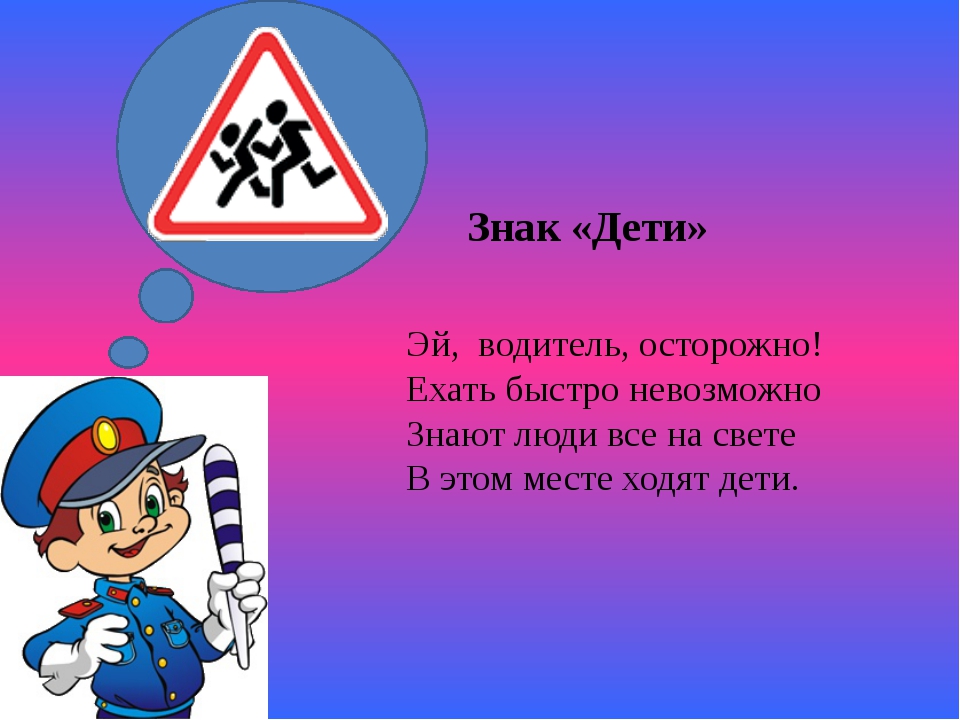 Знак «Дети» 
Эй, водитель осторожно!
Ехать быстро невозможно
Знают люди все на свете
В этом месте ходят дети.
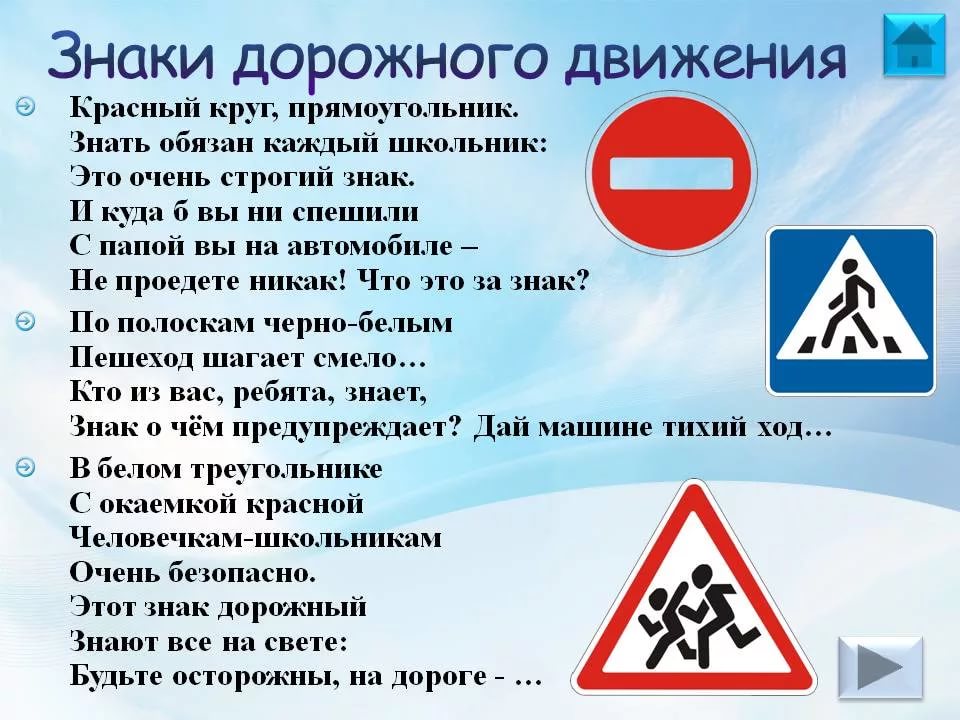 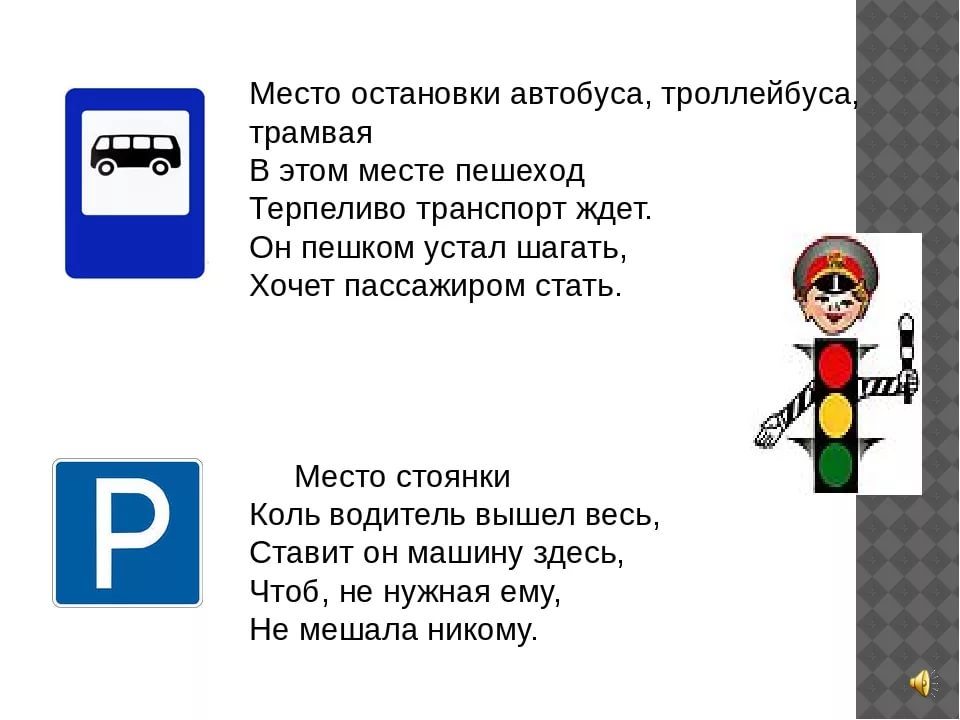 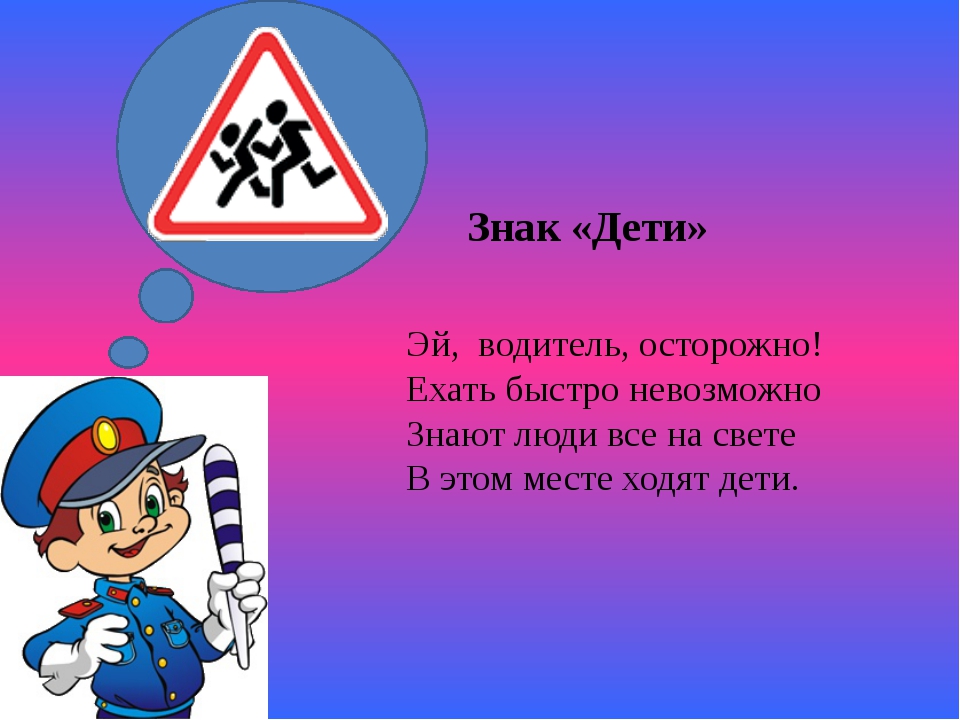 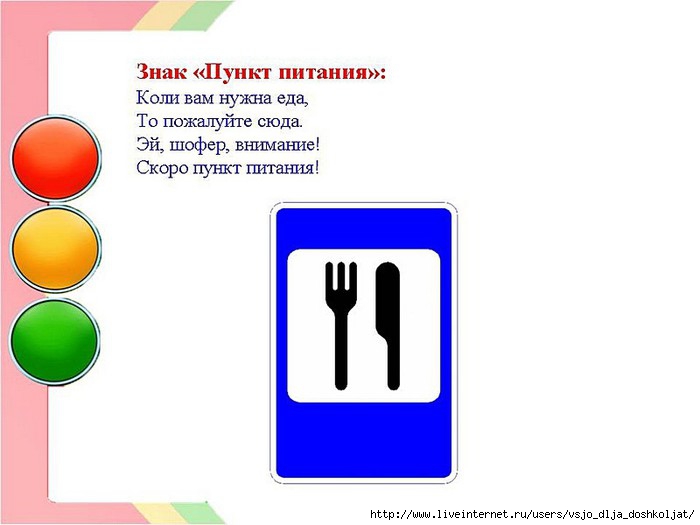 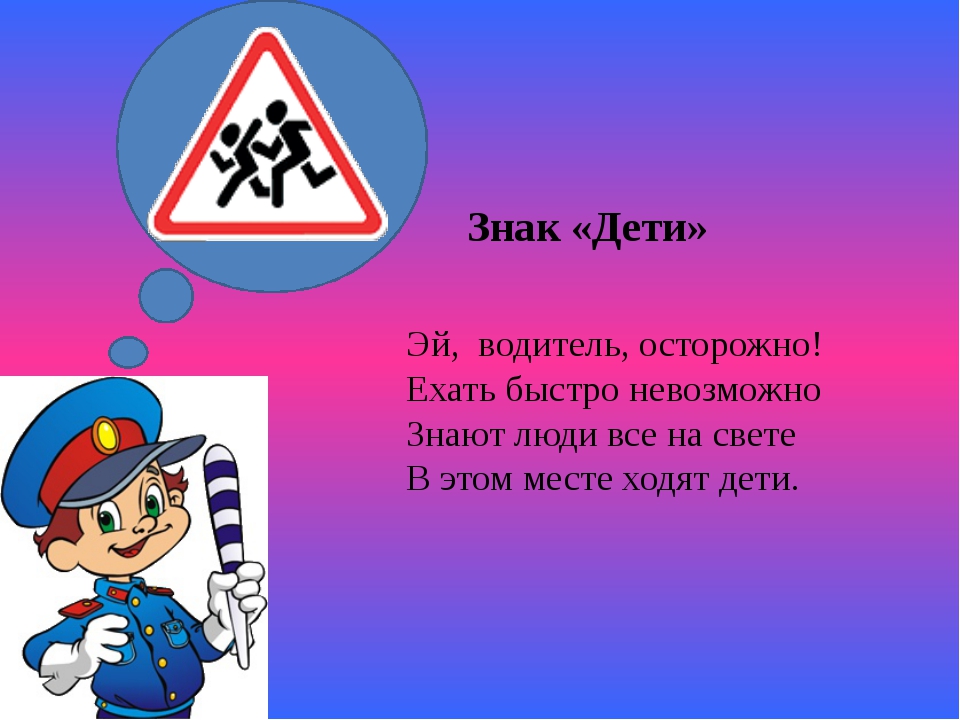 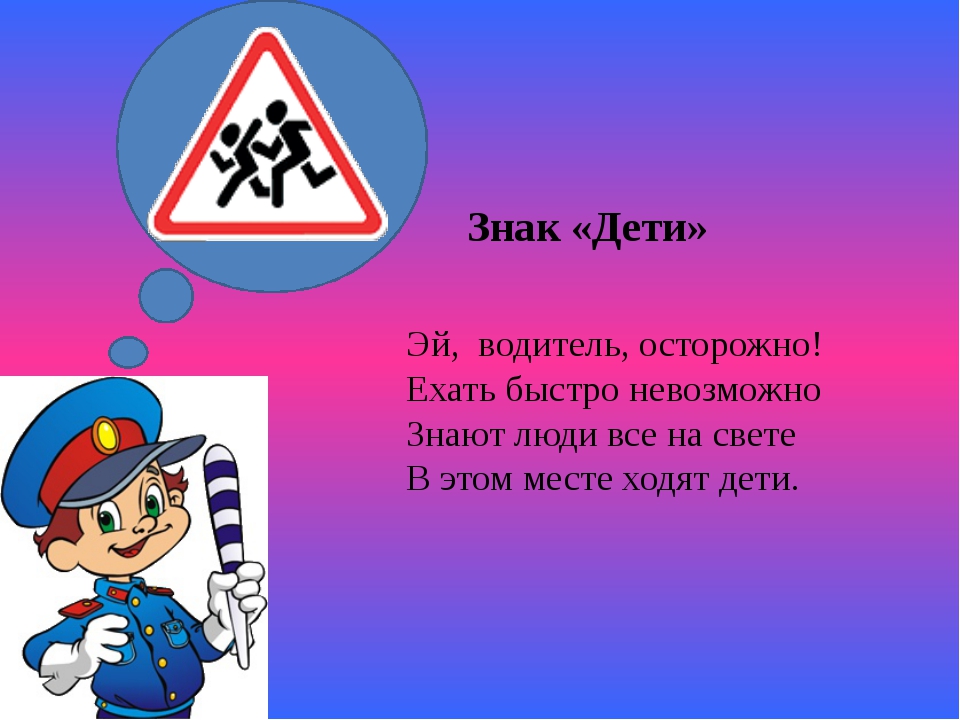 Знак «Велосипедная дорога»
У кого велосипед – 
Говорят: «Проблемы нет!»
Ездим там, где :этот знак
Круг окрашен в синий цвет,
А в кругу велосипед.
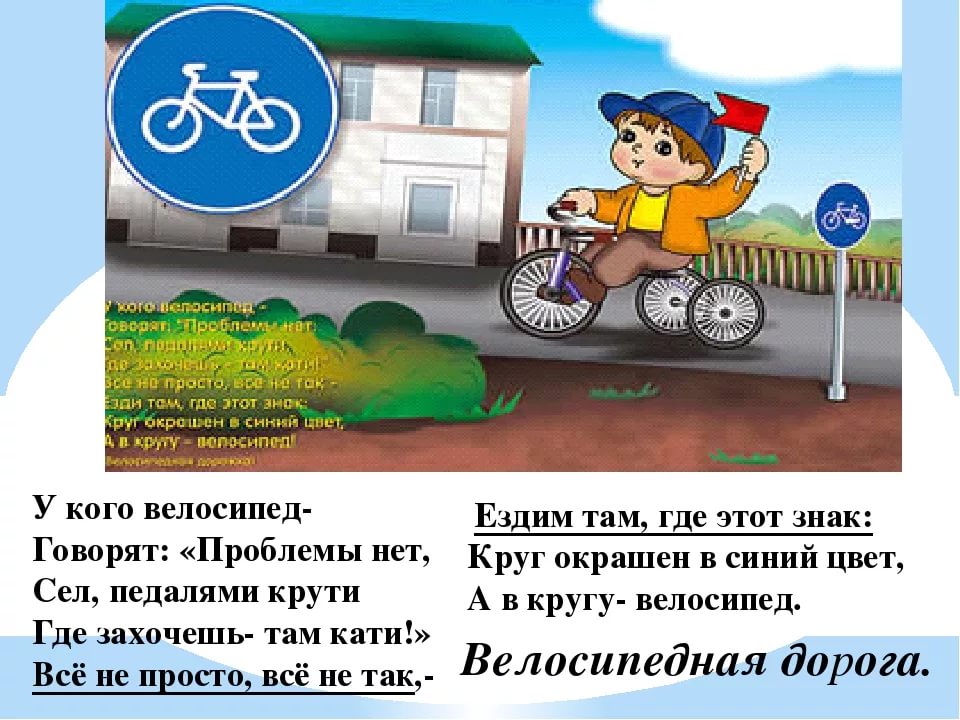 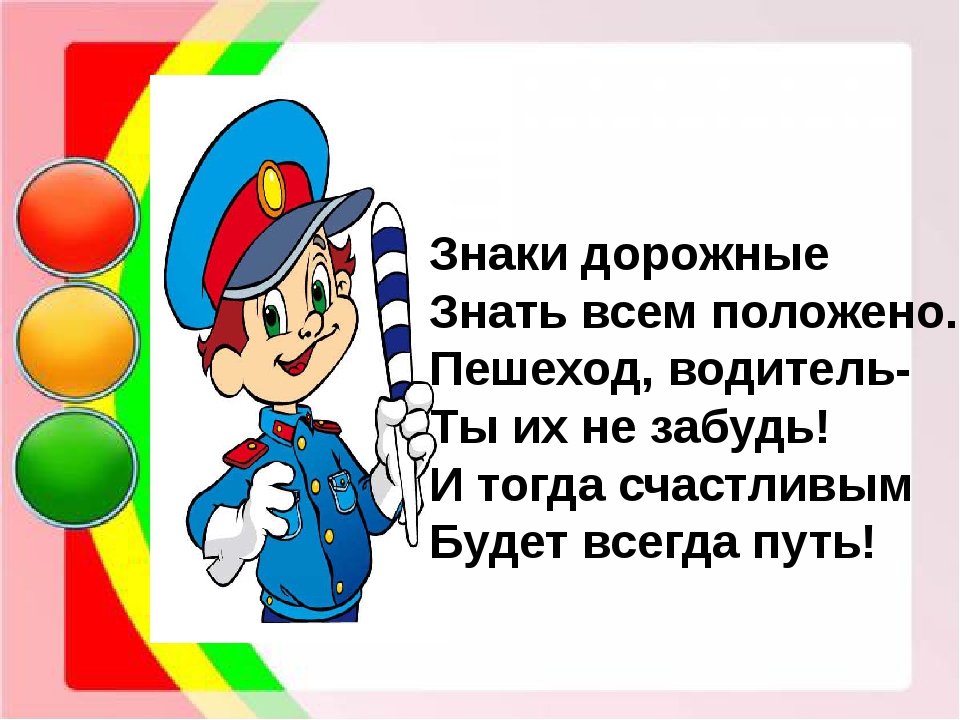